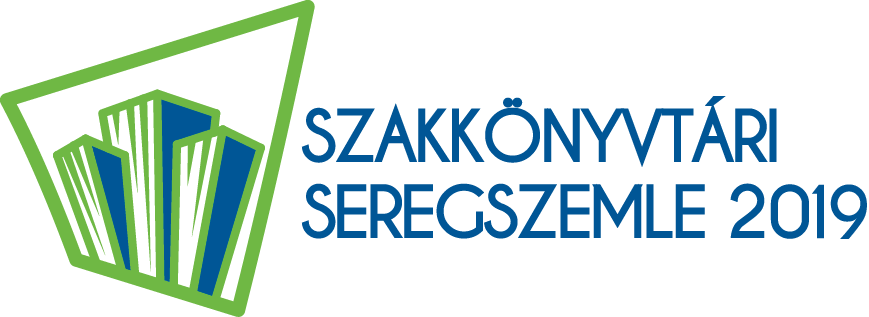 építészet – oktatás – könyvtárbme építészettörténeti és műemléki tanszék könyvtára
Szakkönyvtári  Seregszemle
Központi Statisztikai Hivatal könyvtára
Budapest, 2019.03.12.

Kollár Mária
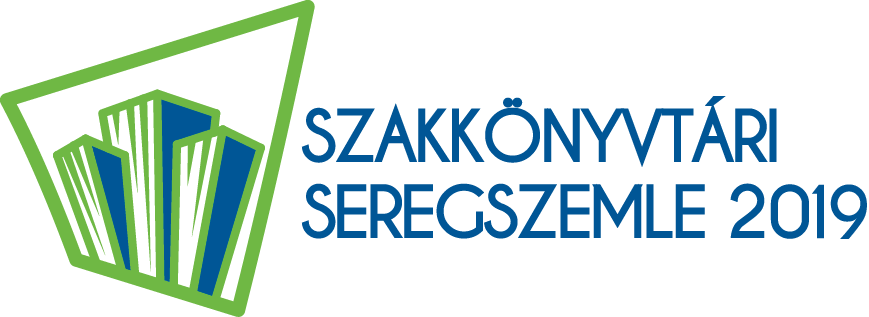 a tanszéki könyvtárakról
Magyarországi Könyvtárak Adatbázisa
Országos Könyvtári Statisztika
Országos Dokumentumellátó Rendszer – statisztika
Szakirodalom
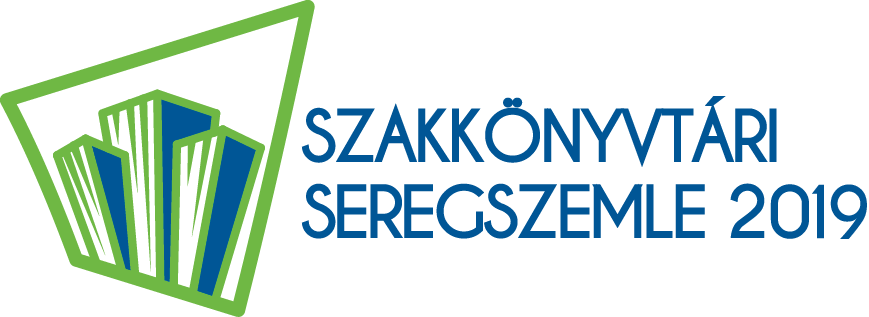 Szakkönyvtár – terminológia
A szakkönyvtár  feladata 
valamely tudományterület vagy ismeretág	 tartalmának, reprezentációja
dokumentumtipológiailag nem kötött gyűjtése
egy körülhatárolható felhasználói kör 
adott tudományhoz köthető szakmai információs igényének teljes, azonnali és pontos kielégítése. 
Minden olyan intézmény, amely a könyvtári rendszer egésze szempontjából szükséges szakkönyvtári feladatok ellátására képes és ezeket vállalja is, és amelynek működése nem idegen a könyvtári intézmény alapvonásaitól, az adott feladat szempontjából szakkönyvtárnak tekinthető.
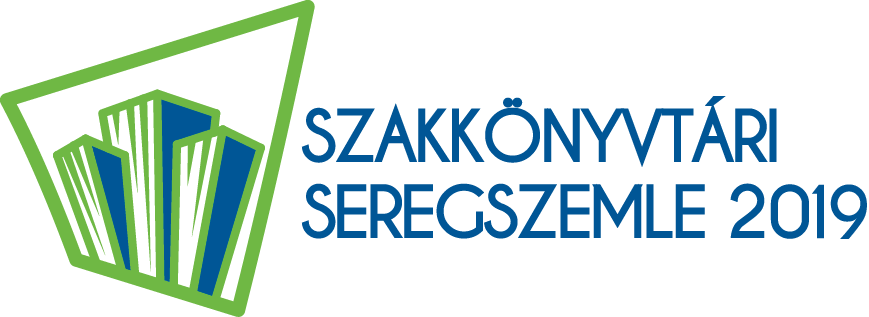 építészettörténet-oktatás
1870/1871 tanév – Magyar Királyi József Műegyetem
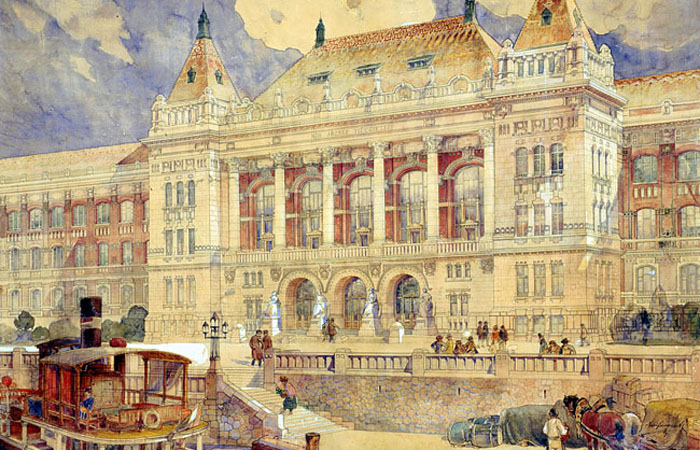 Kép forrása: https://www.bme.hu/egyetem-multja-tortenete
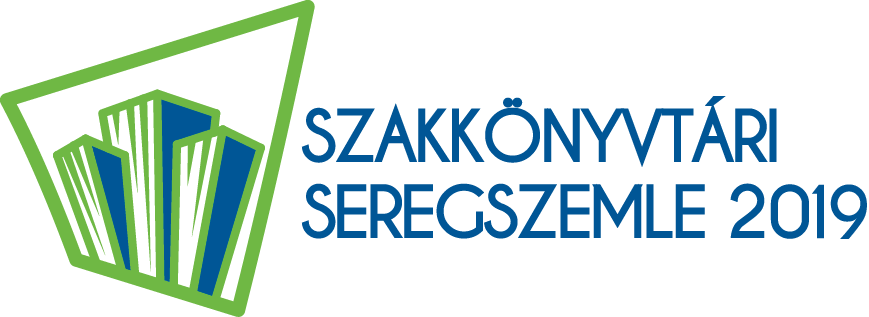 építészettörténet-oktatás
Műépítészet tanszék –
			Középkori építéstan tanszék  –
Középkori építészeti tanszék

1870- Steindl Imre
1902- Schulek Frigyes
1915- Möller István 
1932-1944 Csányi Károly
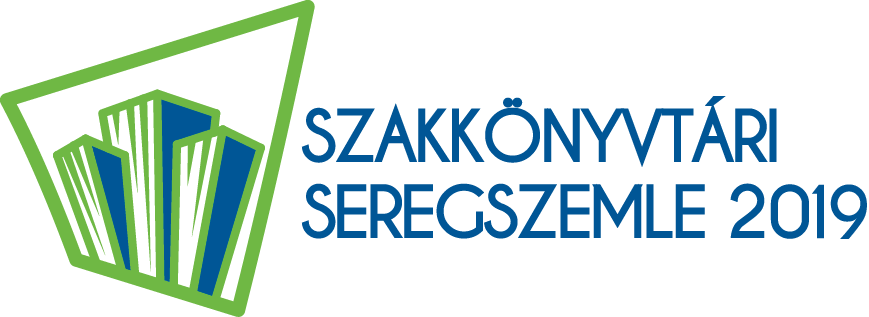 építészettörténet-oktatás
Száraz-, Mű- és Díszépítészeti Tanszék –			Újkori Építéstani Tanszék
1872- Hauszmann Alajos
1913- Hültl Dezső
1940- Friedrich Loránd

Ókori  Építészeti Tanszék
1887- Cziegler Győző 
1905- Nagy Virgil
1923- Wälder Gyula
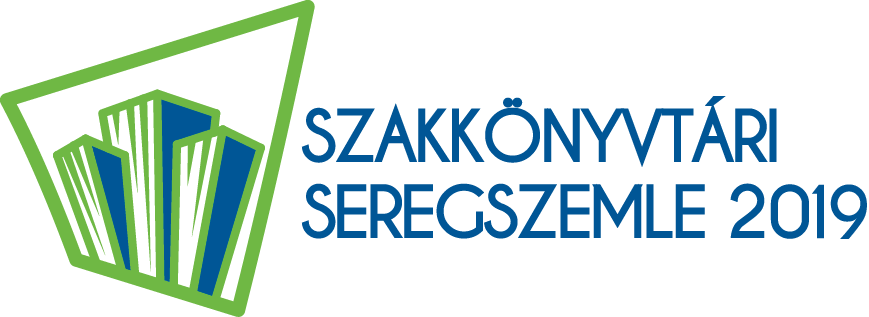 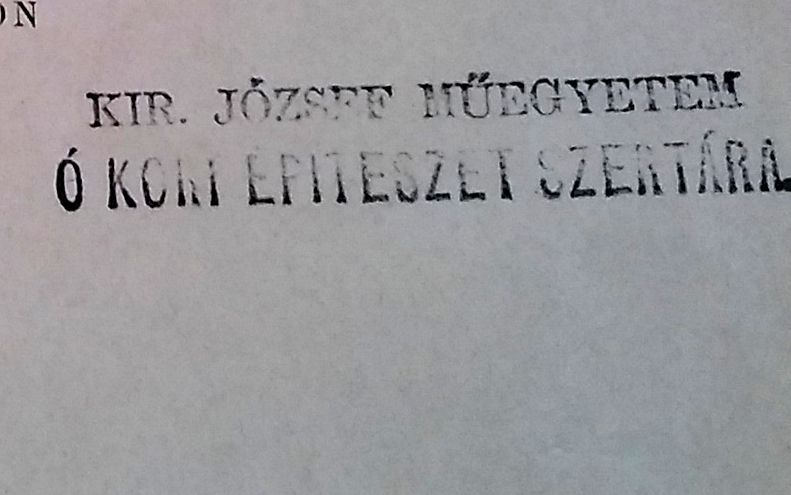 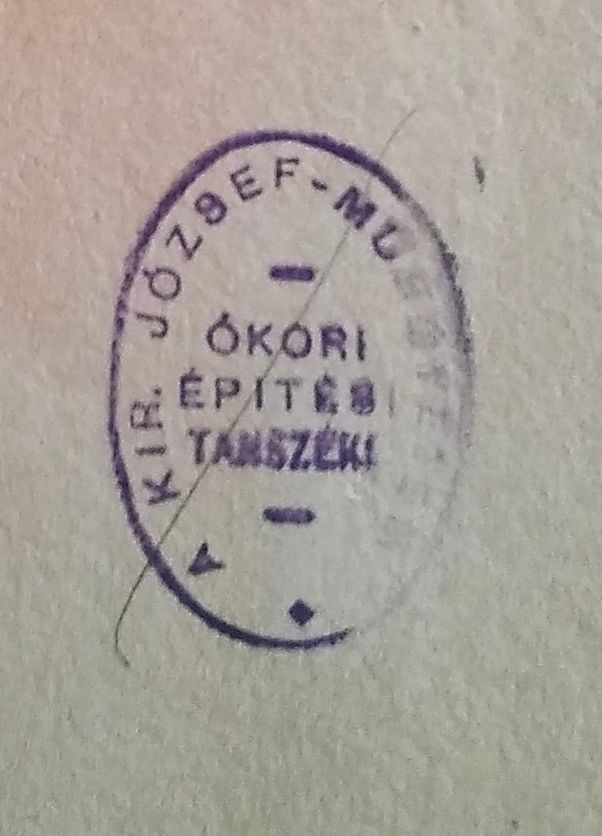 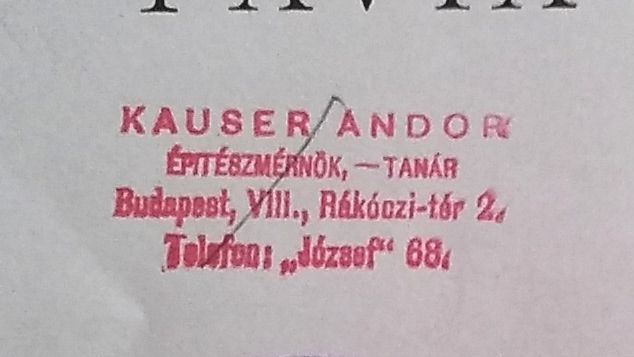 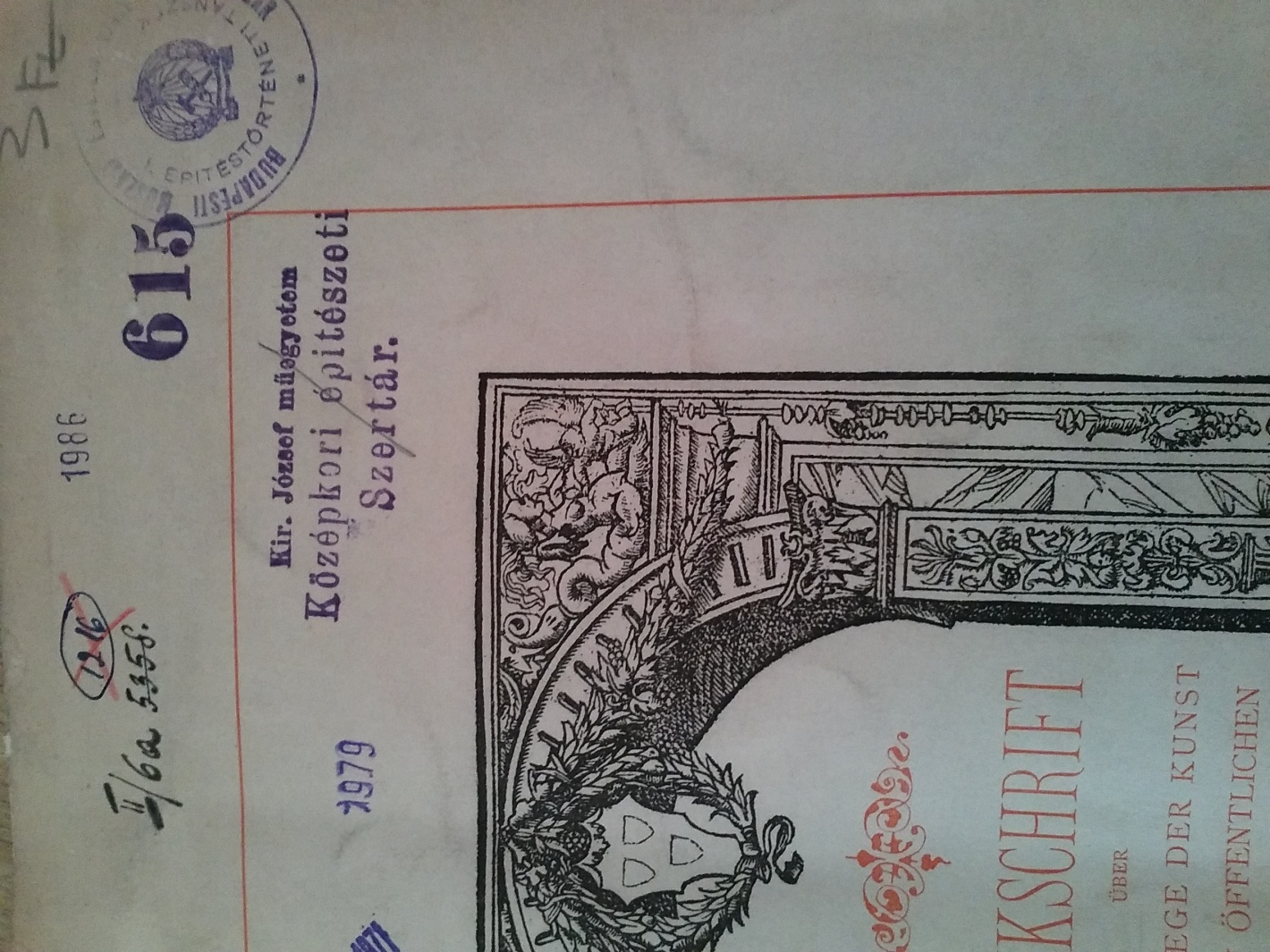 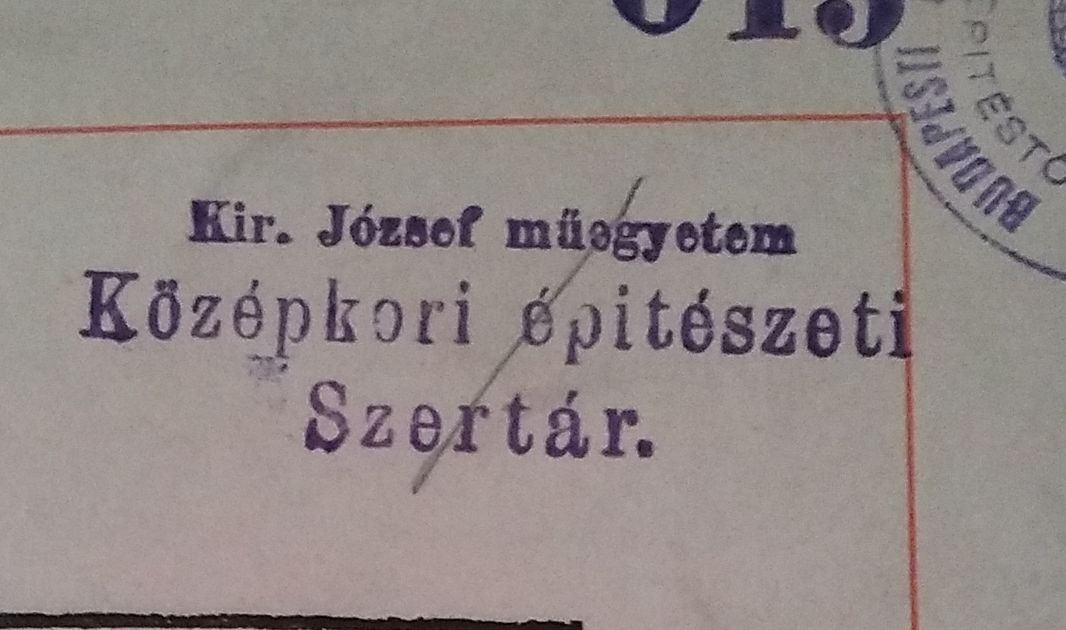 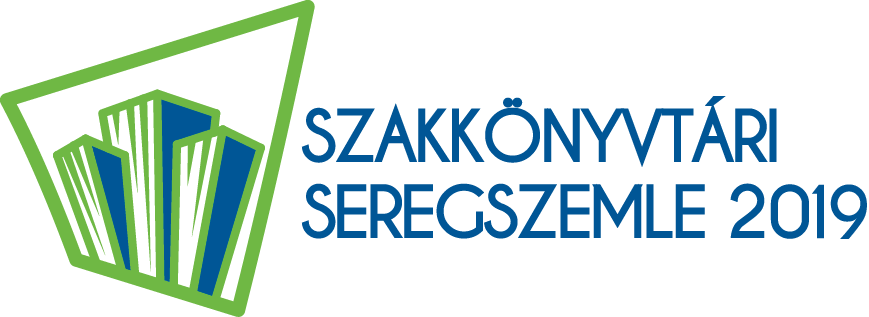 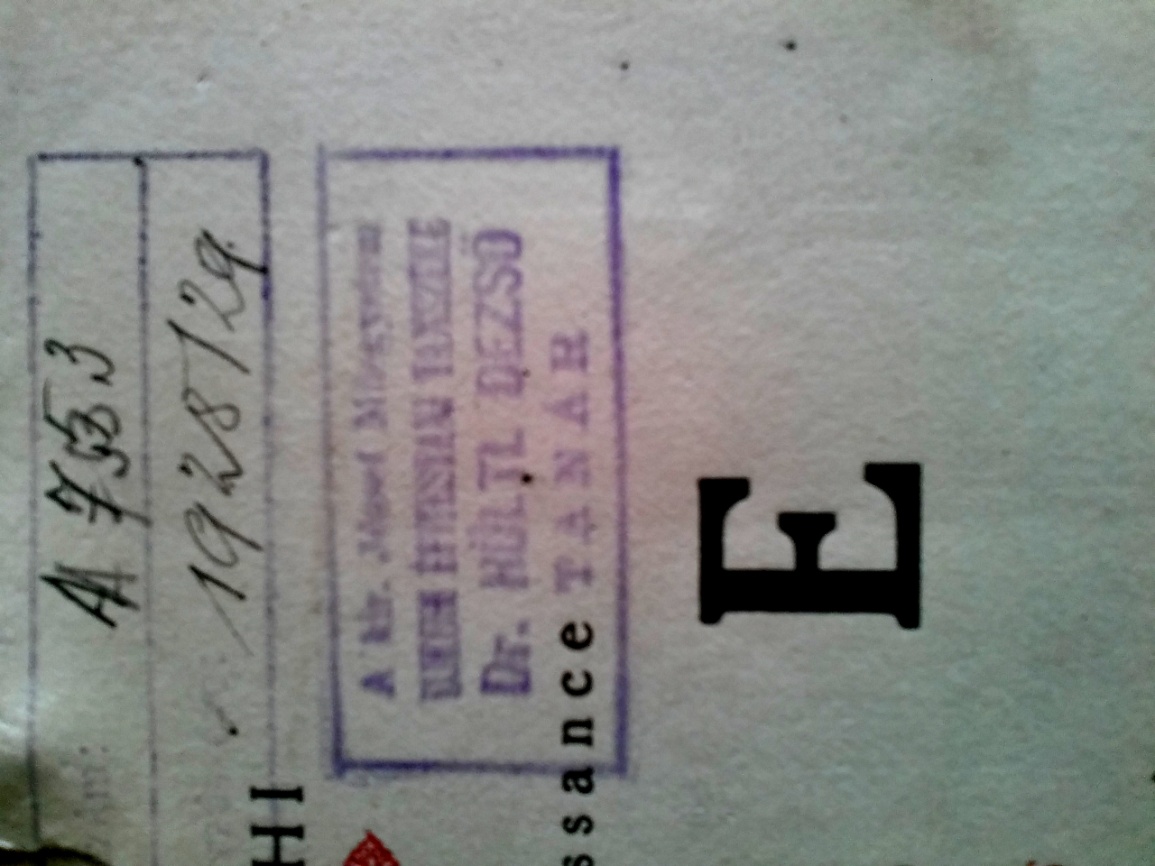 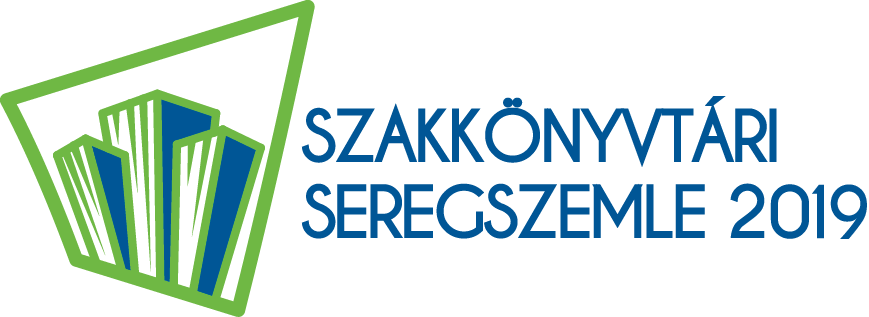 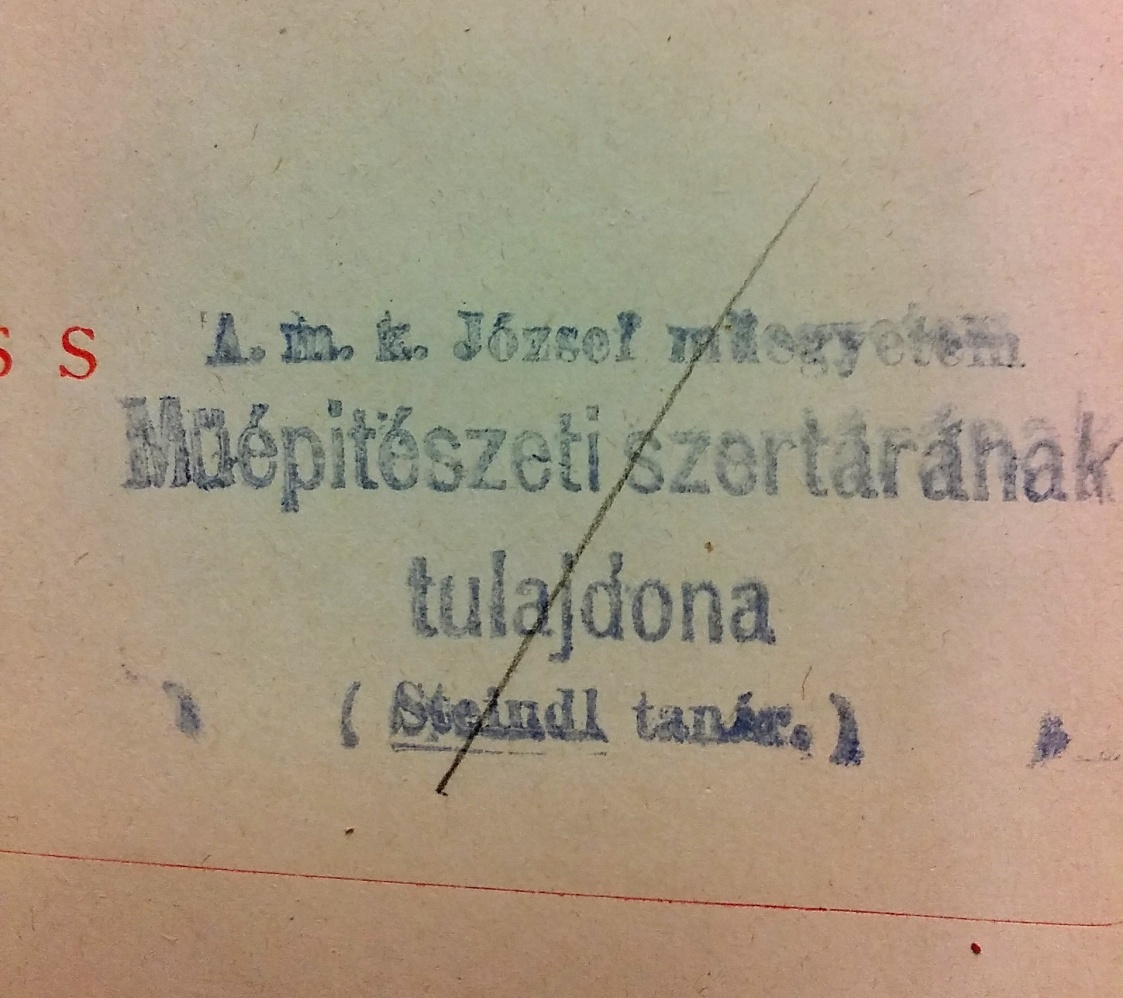 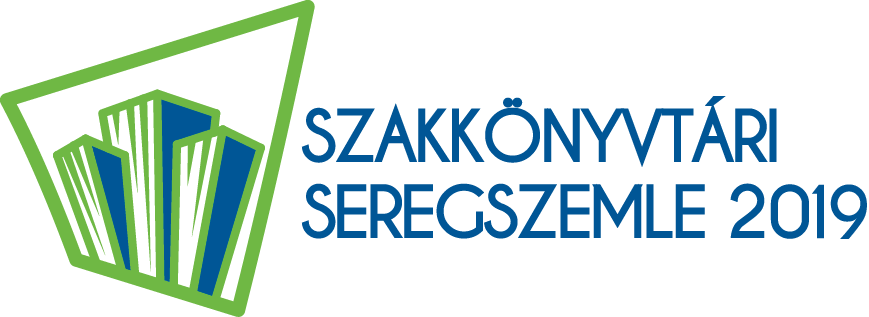 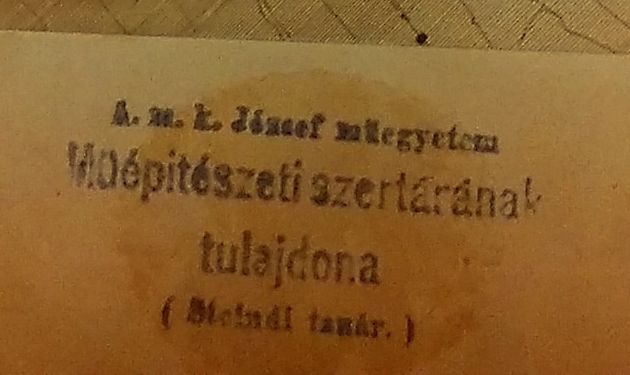 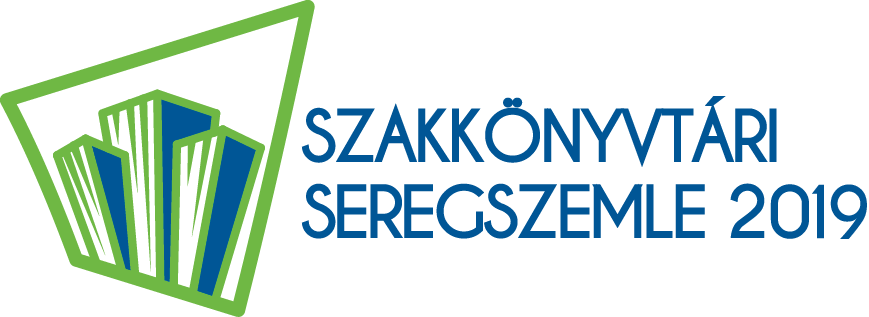 építészettörténet-oktatás
Többszöri átalakulás
1945- Rados Jenő, Kardos György, Major Máté

Építészettörténeti Tanszék – 
		Építészettörténeti és Elméleti Intézet – 
Építészettörténeti és Műemléki Tanszék
1957- Major Máté, Bonta János, Zádor Mihály, Istvánfi Gyula, Mezős Tamás, Krähling János, Kalmár Miklós, Krähling János
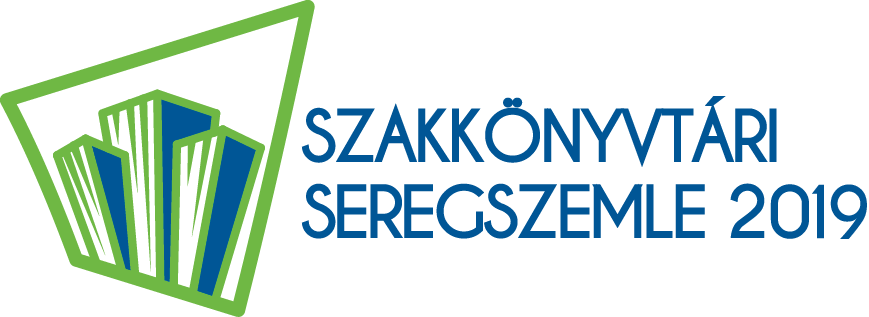 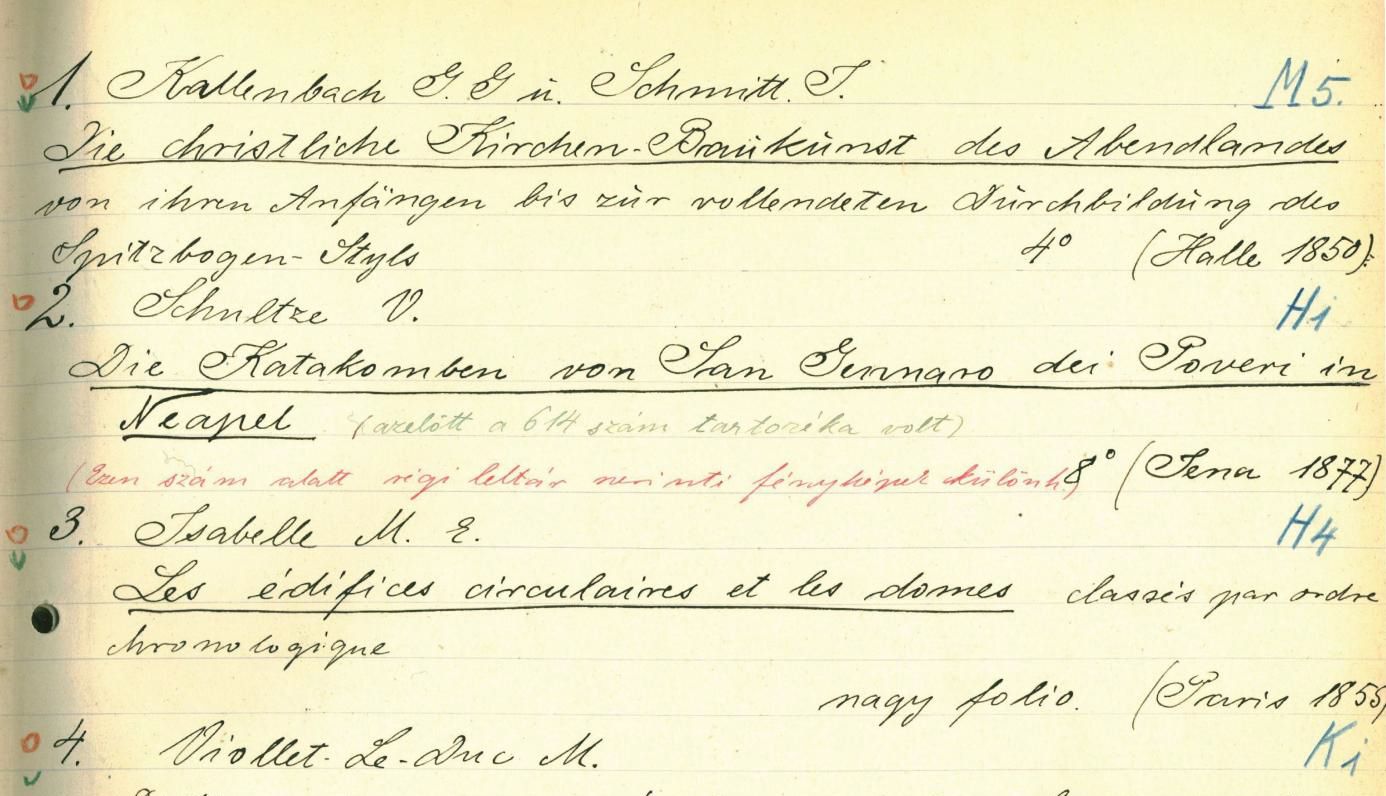 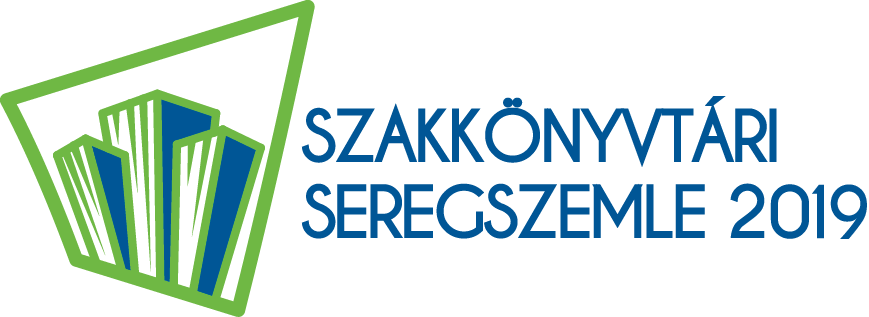 ÉMT tanszéki könyvtár / jellemzők
Korábbi tanszékek gyűjteményeinek egyesítése 
                Az építészképzés, építészettörténet oktatás szempontjából országosan is egyedi gyűjtemény!

Gyűjteményszervezési szempontok, gyűjtőkör esetében az alapok változatlanok.
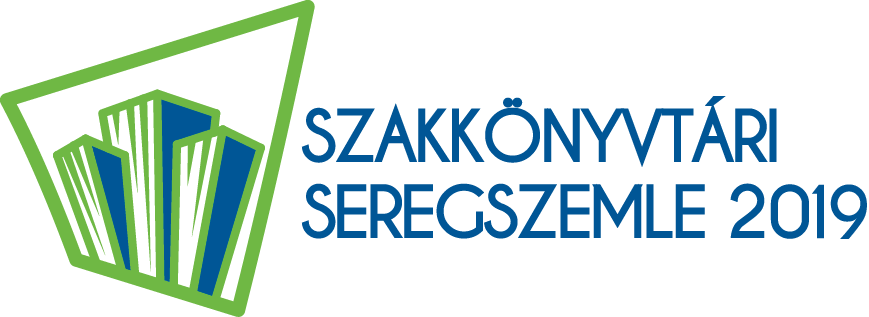 ÉMT tanszéki könyvtár / jellemzők
Nyilvánosság foka: korlátozottan nyilvános. 

Szakkönyvtári funkció:  külsősök számára
helyben használat és a referensz szolgáltatások 
elérhetőek.

Ellentmondás: tanszéki könyvtárnak nem feladata
országos hatókörű szolgáltatás.
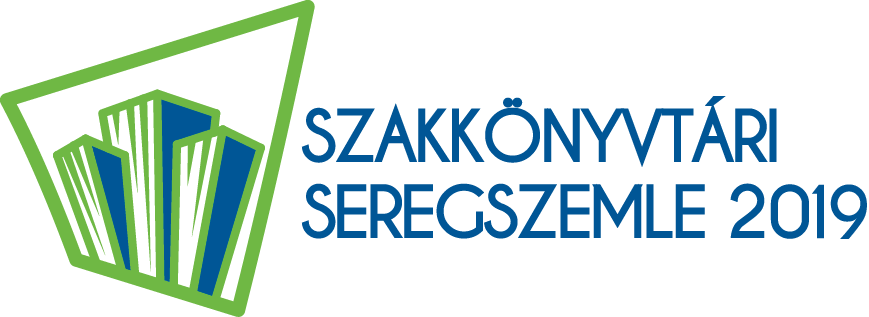 ÉMT tanszéki könyvtár / jellemzők
Gyűjtőkör:  egyetemes és magyar építészettörténet, építészetelmélet, műemlékvédelem; határtudományok: történelem, vallás, néprajz, helytörténet, képzőművészet, iparművészet stb.

Állomány: 23 ezer kötet (20 e kötet könyv,  3000 kötet folyóirat)

A BME kari és tanszéki könyvtárai között a második legnagyobb gyűjtemény!
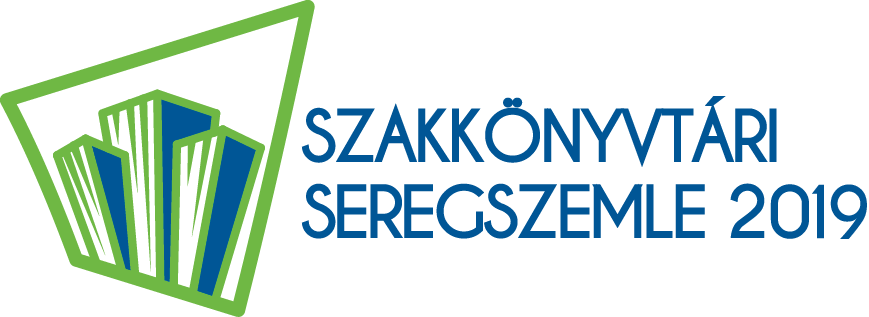 ÉMT tanszéki könyvtár / jellemzők
Dokumentumtípusok: könyv, folyóirat, műemlékvédelmi szakmérnöki szakdolgozatok, muzeális dokumentumok
 
Nyelv: magyar, angol, német, francia, olasz, orosz + kisebb nyelvek 

Katalógusok:  	
Szirén IKR
BME OMIKK - Aleph / 2112 rekord (2017.12.31.)
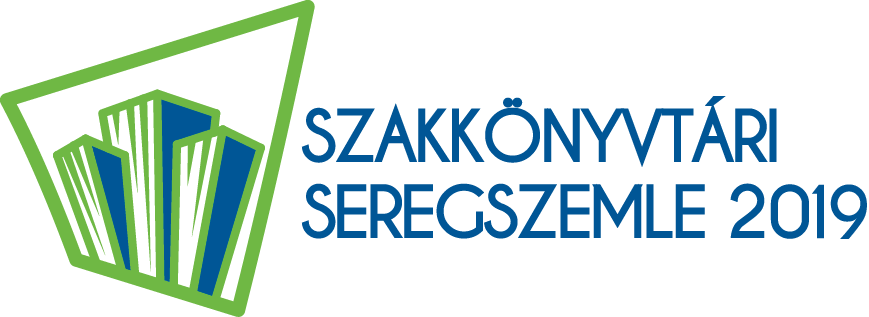 ÉMT tanszéki könyvtár / jellemzők
Feladatok:

a tanszéki oktatás szakirodalommal való ellátása (oktatók, hallgatók)
kutatástámogatás, tudásmenedzsment
hallgatói eredményesség támogatása (tehetséggondozás)

A tanszék szerves egységeként kell működnie!
Testreszabott szolgáltatásokat kell nyújtania!
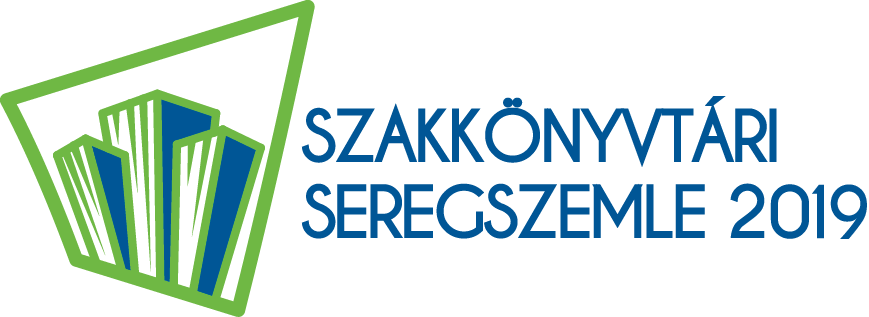 ÉMT Tanszéki könyvtár / használók / használati szokások
Oktatók:	
kölcsönzés csak néhány napra, órára
tartós használat (oktatott tantárgy, jegyzetírás)
tudományos kutatás – publikálás, műemlékvédelmi tudományos dokumentációk készítése
Doktoranduszok: 
speciális kutatási területek
tudományos kutatás – publikálás, műemlékvédelmi tudományos dokumentációk készítése
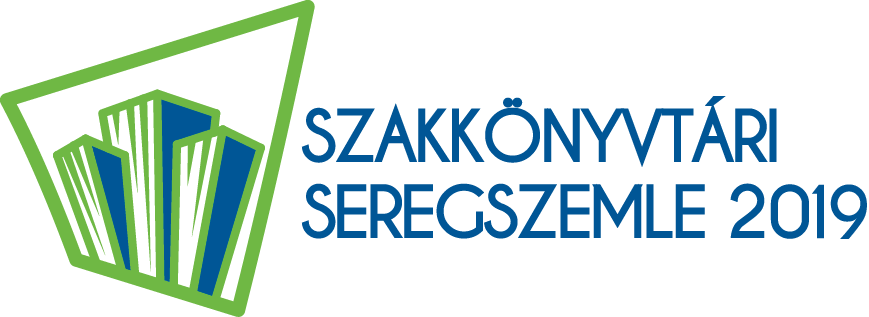 ÉMT Tanszéki könyvtár /                     használók / használati szokások
Hallgatók:
Kutatás (komplex tervezés, diplomaterv)
Szakmérnöki képzés (szakdolgozat)
Tudományos Diákköri Konferenciához kutatás
Külföldi hallgatók
 
Külsős olvasók:
Kutatás
Tudományos publikálás (másolási és közlési céllal)
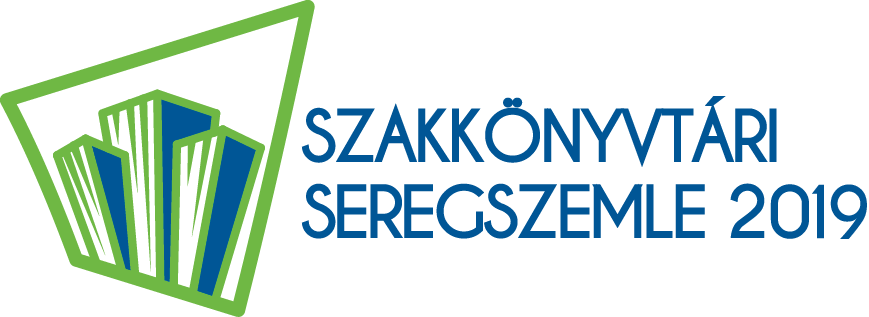 ÉMT Tanszéki könyvtár / SZOLGÁLTATÁSOK
Nyitva tartás: 
Tanszéki munkatársak számára 9-17 óráig 
Hallgatók, külsősök:  3 óra / heti 4 nap
Kölcsönzés – tanszéki és ÉPK munkatársak 
Helyben használat – mindenki
Referensz szolgáltatások – szakirodalom kutatás – különböző mélységben mindenki
Könyvtárközi kölcsönzés – tanszéki munkatársak, hallgatók
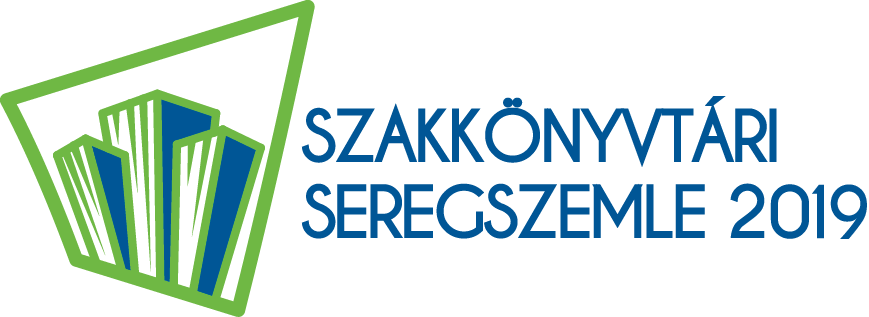 ÉMT Tanszéki könyvtár / SZOLGÁLTATÁSOK
Másolatszolgáltatás:
Digitális másolat készítés magáncélra

Új szolgáltatás:
Digitális másolat készítés közlési célra
Digitális másolat kérése magáncélra
Digitális másolat kérése közlési célra
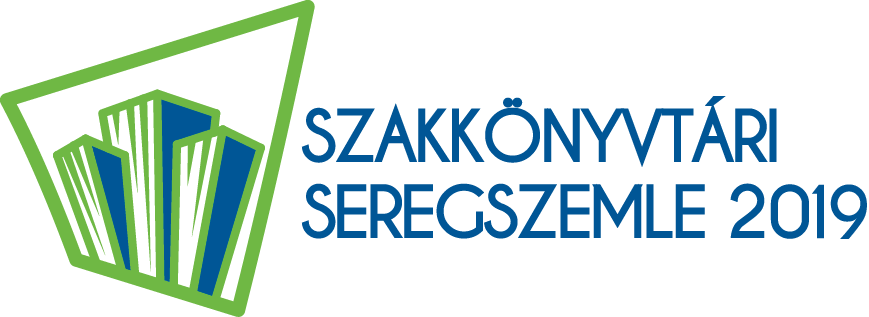 ÉMT Tanszéki könyvtár / SZOLGÁLTATÁSOK
Tanszéki, kari és szakmai rendezvények helyszíne
„Hírlevél” – tanszéki és beiratkozott ÉPK dolgozók
aktuális tanszéki könyvtári információk
más könyvtárakkal kapcsolatos közérdekű információk
új beszerzések / havonta
beérkezett folyóiratok és tartalomjegyzékeik
adatbázishírek
hivatkozások
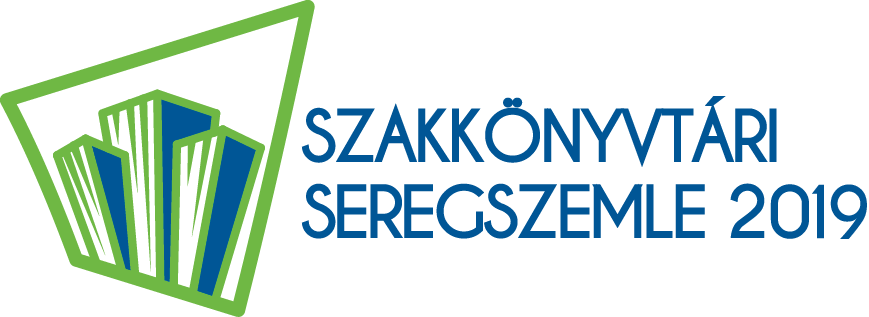 ÉMT Tanszéki könyvtár / SZOLGÁLTATÁSOK
Tanszéki könyvtár Facebook oldalának működtetése
átvett tartalmak 
adatbázis-hírek, közhasznú információk
saját tartalmak:
tanszéki könyvtár hírek
tanszéki események
könyvtári dokumentumok bemutatása stb.
Tanszéki Instagram oldal adminisztrálása
ÉMT Tanszéki könyvtár / gyűjtemény- és szolgáltatásfejlesztési célok, lehetőségek
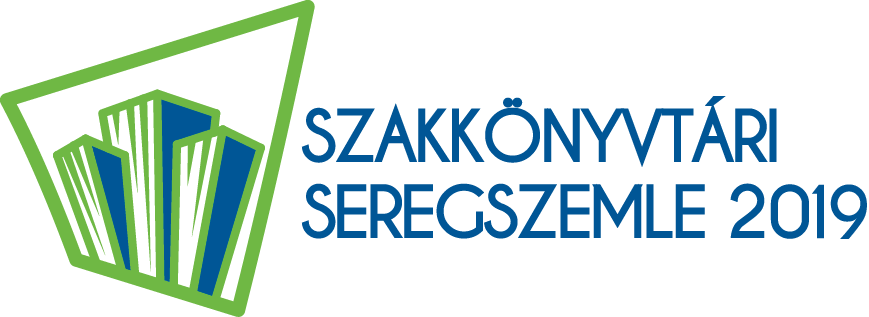 TANSZÉKI INFORMÁCIÓ- ÉS TUDÁSTÁR 

Tanszéki Rajztár 
tervrajzok
hallgatói felmérési rajzok
fényképek
nyomatok
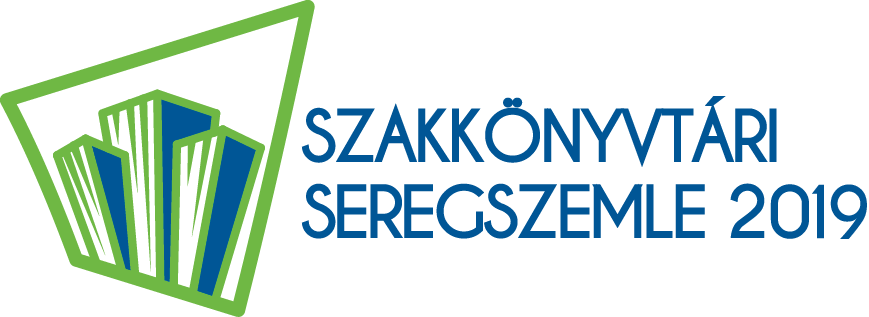 ÉMT Tanszéki könyvtár / gyűjtemény- és szolgáltatásfejlesztési célok, lehetőségek
Hallgatói beadott feladatok
Hallgatói felmérések
TDK dolgozatok
Tudományos dokumentációk
Kéziratok
Irattári anyagok

Fényképek
Tanszéki diagyűjtemény
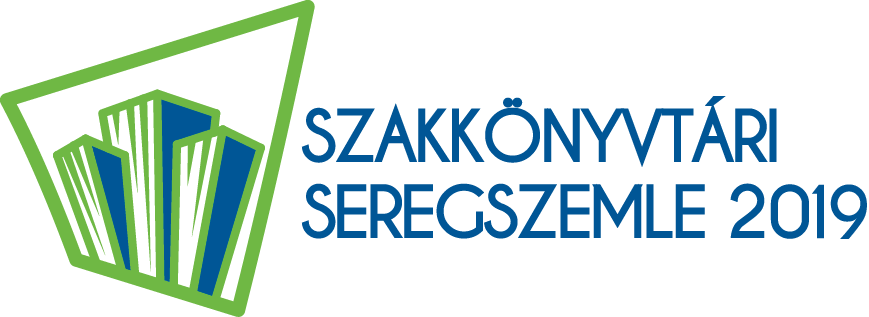 források
A felsőoktatási könyvtárak stratégiai fejlesztési irányai 2018-2023 http://ekk.org.hu/sites/default/files/EKFJ_2018_2023a.pdf
Krähling János - Fehér Krisztina - Jobbik Eszter - Kollár Mária : A Műegyetem középkori építéstan tanszékének címjegyzéke - oktatásmódszertani és könyvtártörténeti adalékok a magyar építészképzés történetéhez. Architectura	 Hungariae, 17 (2018) 2.  33-159.http://real.mtak.hu/id/eprint/85059
Orbán Éva: Kutatók információs igényei az Állatorvos-tudományi Könyvtár felmérése alapján. In: Buzási Éva - G. Szabó Sára- Kiss Gábor (szerk.): Könyvtárak a tudomány és a felsőoktatás szolgálatában : tanulmányok.vári Kaposvár : KE Egy. Kvt., 2016. 11-18.
Rózsa Dávid: Szakkönyvtárak a holnap határán, Budapest : KSH Kvt., 2018.
Varga Katalin: A szakkönyvár. In: Horváth Tibor - Papp István (szerk).: Könyvtárosok kézikönyve III.,  Budapest : Osiris, 2003. 108-110.
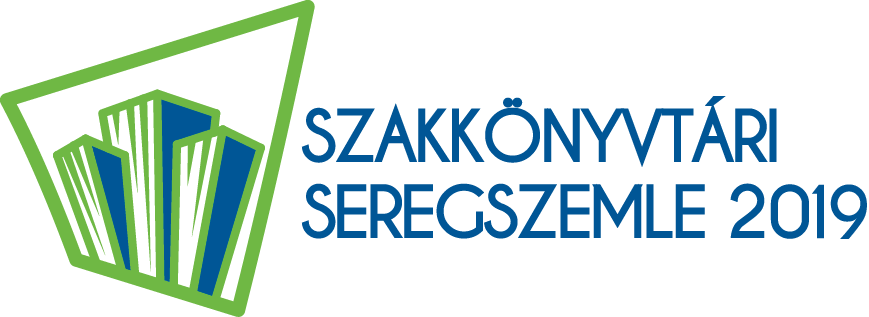 KÖSZÖNÖM A FIGYELMET!